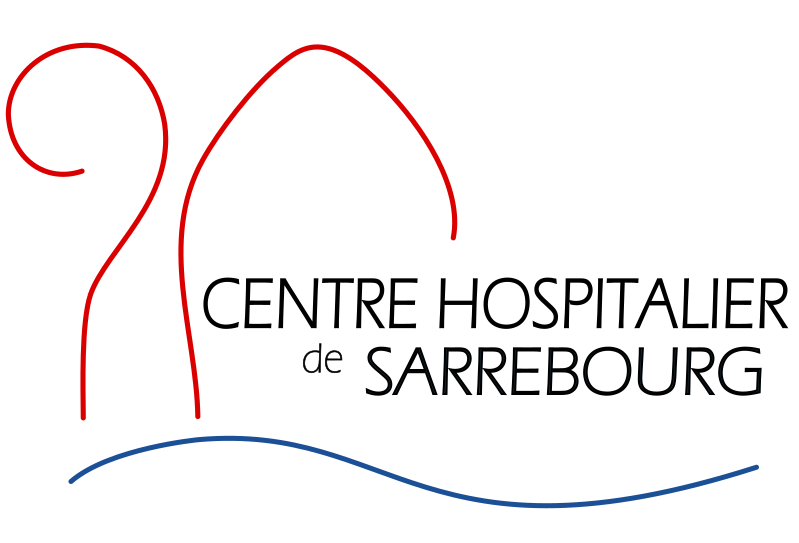 LES BRÛLURES  diagnostic ET PRISE EN CHARGE
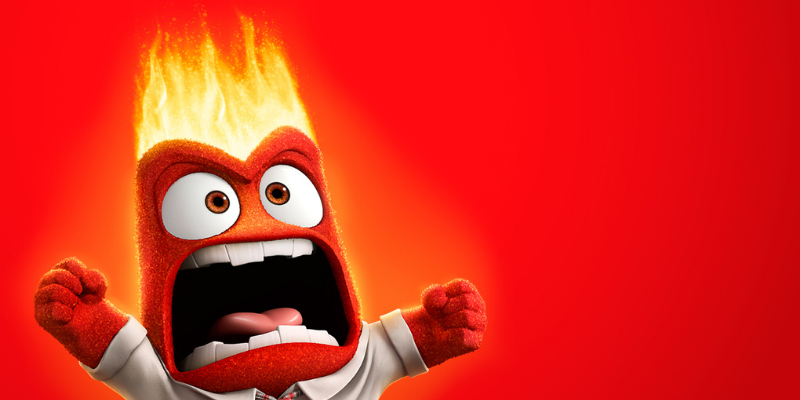 Docteur Laura RUZZA 								IFSI Sarrebourg 
Assistante spécialiste pédiatrie							Vendredi 01 mars 2024  	
										08h-09h
DÉFINITIONS
 Atteinte de l'intégrité de la peau, des muqueuses ET/OU des tissus sous-jacents par des agents : 
	 → Thermique (90%) : Par contact soit Solide (braises, fer chaud…)	     ou liquide (eau bouillante, café, huile chaude…), par flammes ou par rayonnement 	     (soleil cf UV, rayons X) 
	 → Électrique 
	 → Chimique 
	la profondeur, la surface (%) le mécanisme et la localisation : gravité et prise en charge
ÉPIDÉMIOLOGIE
 8 120 personnes hospitalisées pour brûlure en France métropolitaine en 2014
 enfants < 5 ans : 28,8 % personnes hospitalisés 
 Causes accidentelles (93,7% des patients), principalement causées par contact avec des liquides chauds 
 190 personnes sont décédées à l'hôpital à la suite de brûlures en 2014 (2%)

 	la peau est un organe VITAL : rôle de barrière, protection des organes profonds
																Source Santé Publique France
ANATOMIE
 La peau est constituée de 3 couches :(couches superficielles et profondes) 
	 →  épiderme : ++ terminaisons	nerveuses, synthèse film 	hydrolipidique = sébum (glandes 	sébacées) 
	 → derme : ++ capillaires et	terminaisons nerveuses 
	 → Hypoderme : tissus adipeux =	graisse, en dessous muscles ou os
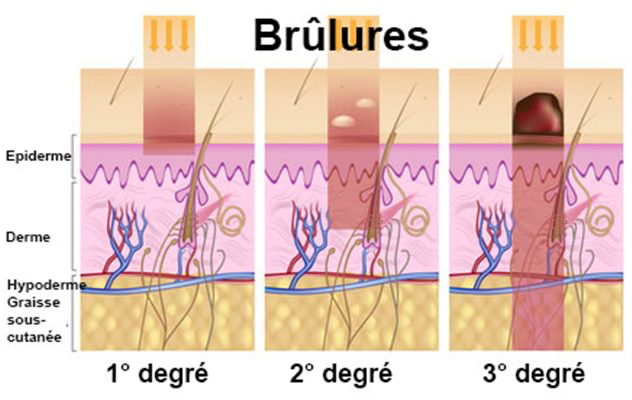 PROFONDEUR DE LA BRÛLURE
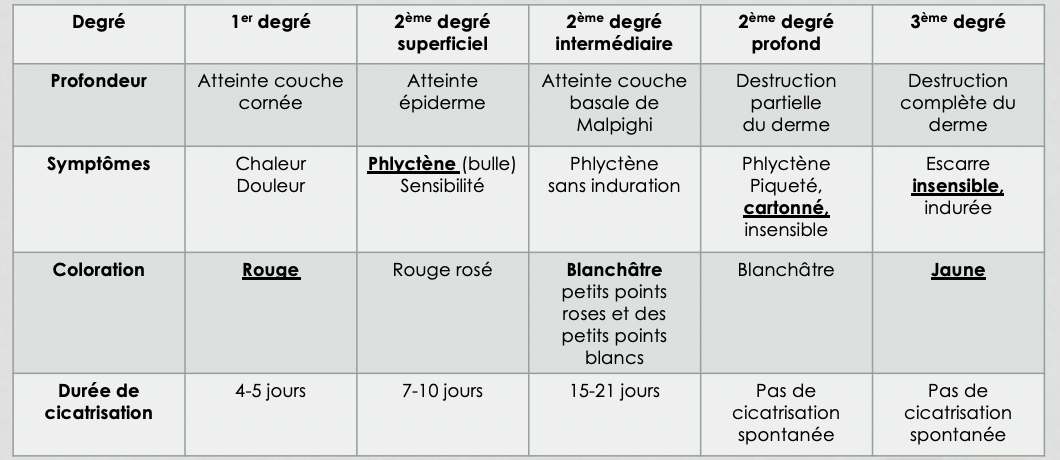 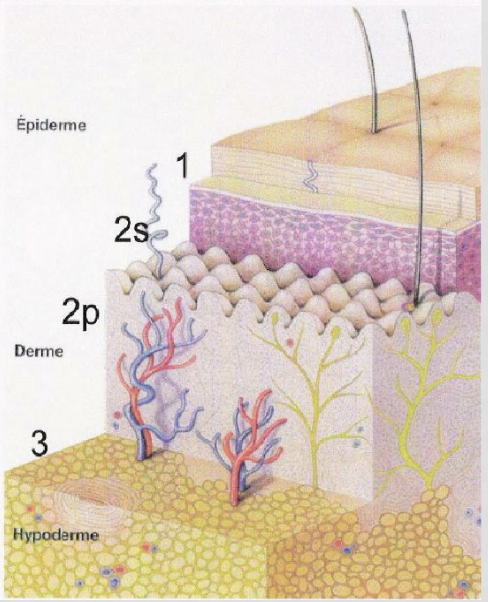 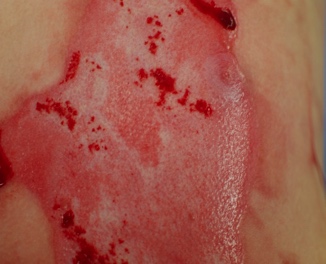 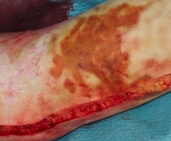 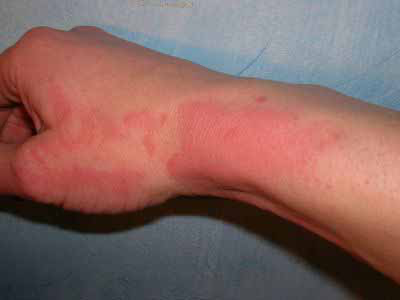 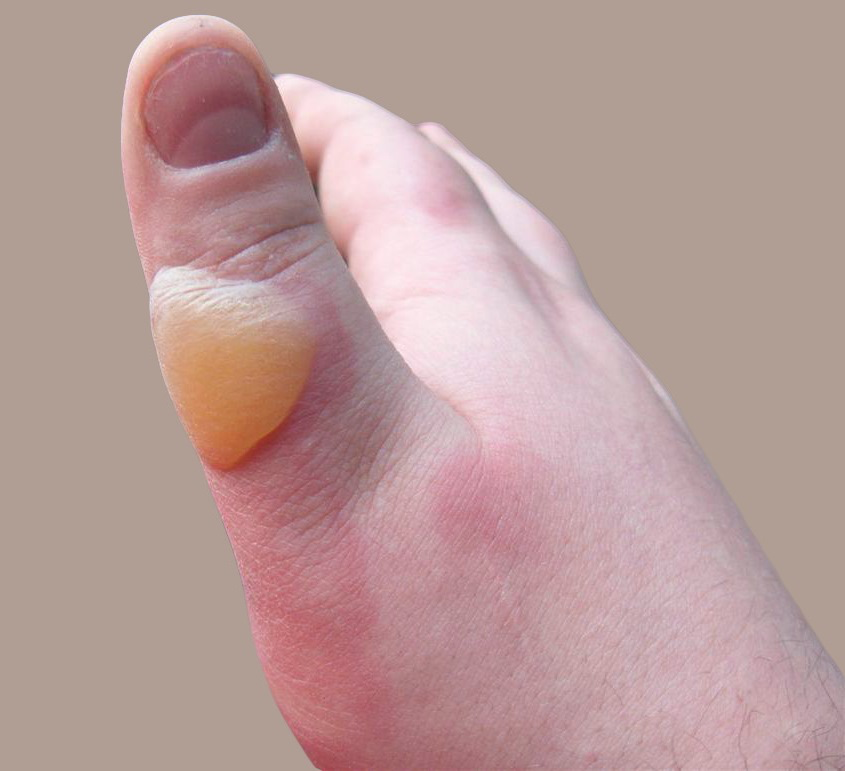 ÉVALUATION DE LA SURFACE CUTANÉE BRÛLÉE
 On ne compte QUE les brûlures du 2ème et du 3ème degré
 Évaluation approximative : 1 face palmaire de la main complète du patient (doigts compris) = 1% de la surface corporelle totale
 Table de Lund and Browder chez l’enfant
 Règle des 9 de Wallace (chez l’adulte et le grand enfant) 

	La brûlure est en évolution, elle n’est définitive qu’au delà de 10 jours
ÉVALUATION DE LA SURFACE CUTANÉE BRÛLÉE
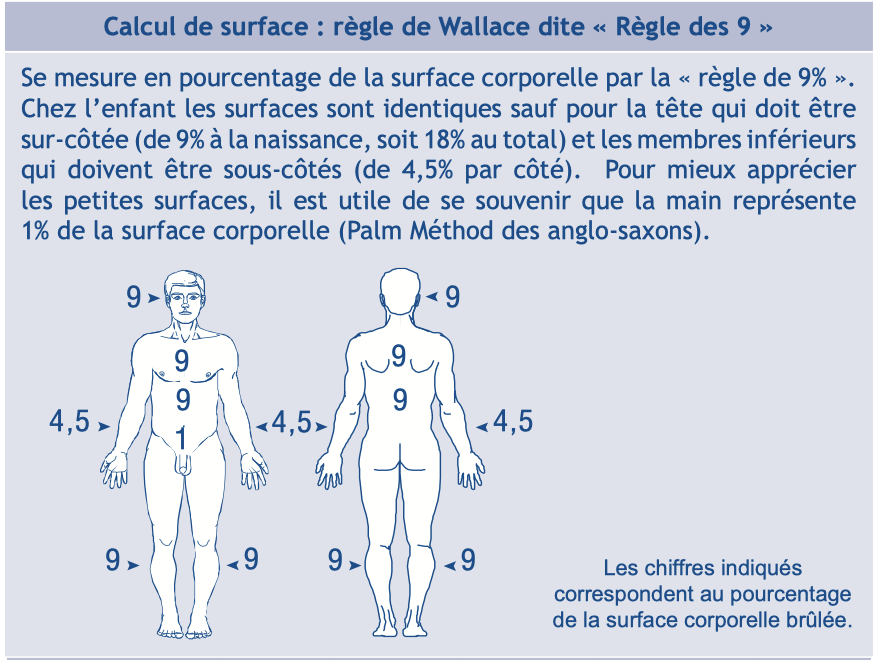 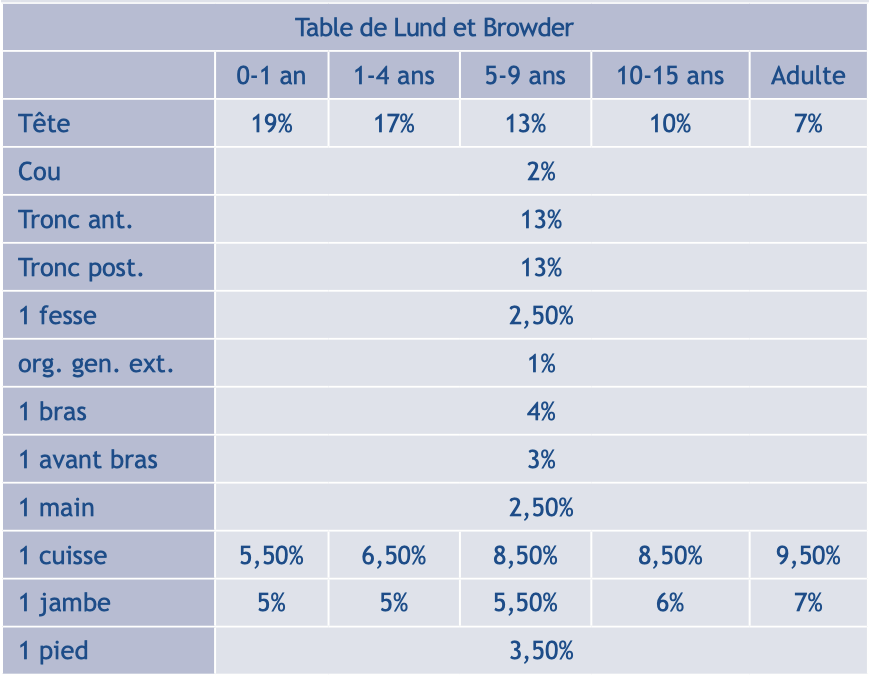 RISQUES IMMÉDIATS D’UNE BRÛLURE
 Troubles hydro électrolytiques (œdème, vasodilatation)
 Instabilité hémodynamique : hypotension → arrêt cardiaque 
 Hypothermie
 Infection : risque de décharge à chaque réfection de pansement 
 Dénutrition (pertes hydriques et électrolytiques)
 Inhalation de fumée en cas d’incendie 
 Hypoxie (dette en O2 chez les brûlés graves)
Une personne se présente au SAU pour « brûlure »QUELLE EST VOTRE PRISE EN CHARGE ?
INTERROGATOIRE
 Profondeur de la brûlure : 1er/2ème/3ème degré 
 Type de brûlure et contexte (accident ? Domicile ou travail ? Brûlure thermique, chimique ou électrique ?)
 Refroidissement fait ? Combien de temps et comment ? 
 Heure de la brûlure
 Localisation : Face ? Muqueuse ? Thorax ? Abdomen ?  
 Circulaire ou non ? (muscles et syndrome des Loges)
INTERROGATOIRE
 Evaluation de la Surface corporelle brulée (SCB)
 Signes associés (troubles hémodynamiques, trouble de la conscience, signes respiratoires, modification de la voix, suie dans le nez)
 Intensité de la douleur (ne préjuge pas de la gravité)
 Vaccins ? 
 Penser à la maltraitance chez les enfants
CONDUITE À TENIR GLOBALE
 ÉTAPE 1 :  REFROIDISSEMENT de la brûlure SI prise en charge < 15 minutes de l’accident pendant 20 minutes eau à 15°
				Hypothermie chez l’enfant et le sujet 				> 20% de la surface : PAS de refroidissement
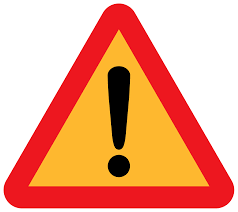 CONDUITE À TENIR GLOBALE
 ÉTAPE 2 :  Antiseptiques et soins locaux 
	→ Antiseptiques (Solution de HIBISCRUB et CHLORHEXIDINE) et sérum 	physiologique 	→ Pansements gras (type Tullegras) voir hydrocolloides 	→ +/- crèmes ou pommades (FLAMMAZINE si superficiel ou FLAMMACERIUM	ou profond) 	→ Compresses stériles 	→ Equipement stérile (gants, champs stériles +/- blouses) 	→ Bandes extensibles
CONDUITE À TENIR GLOBALE
 ÉTAPE 3 :  Antalgiques 	→ Analgésie (pallier 1 type paracetamol, pallier 2 type tramadol voir Nubain chez enfant 	pallier 3 Morphine, +/- Meopa)
 ÉTAPE 4 : Chariot d’urgence et SCOPE 	→ VVP (cathé rose pour les adultes bleu ou jaune pour la pédiatrie) + tubes pour bio	→ Kit intubation 	→ Sonde Urinaire 	→ Sonde Nasogastrique 	→ Remplissage (Ringer Lactate) et drogues 	→ Bouteille à Oxygène avec masque à haute de concentration
ANTISEPTIQUES
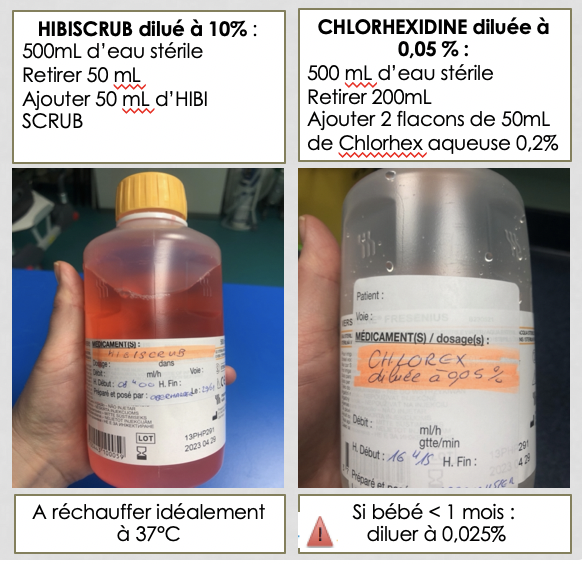 CONDUITE À TENIR BRÛLURE DU 1ER DEGRÉS
 Désinfection CHLORHEXIDINE puis laisser à l’air jusqu’à cicatrisation 
 +/- crème FLAMMAZINE 
 Protection solaire pendant 12 à 24 mois après brûlure (crème solaire avec indice maximal)
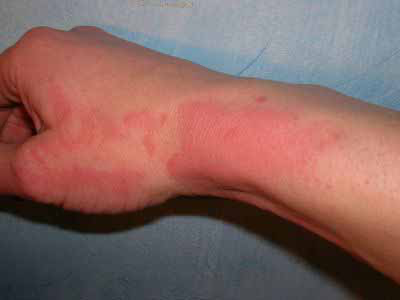 CONDUITE À TENIR BRÛLURE DU 2ème  DEGRÉS +/- 3ème degrés
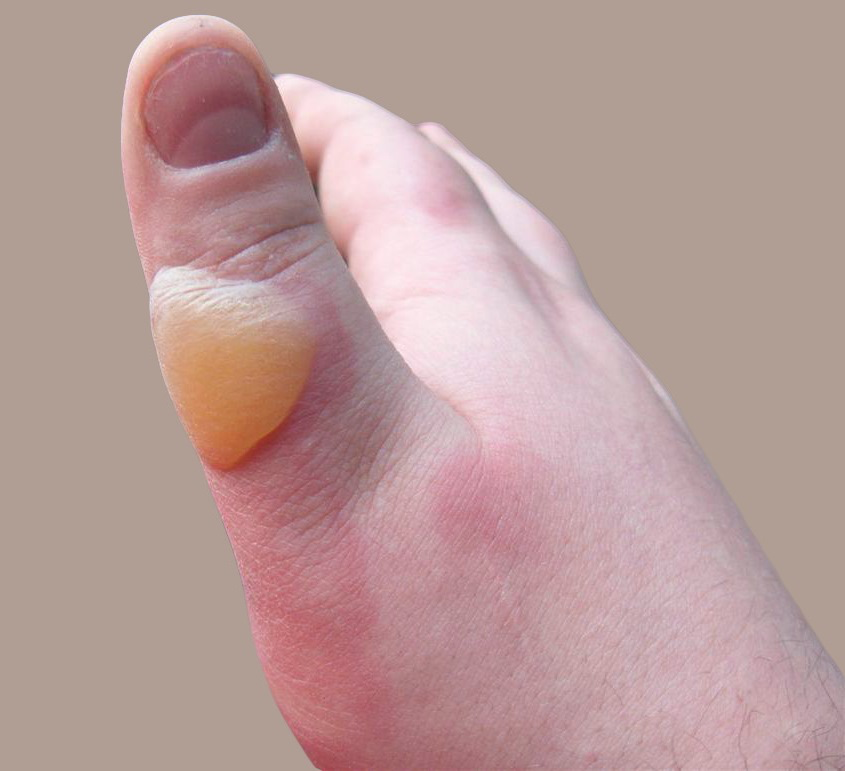  Nettoyage HBI SCRUB 10% avec ablation des phlyctènes 
 Rinçage au sérum physiologique puis séchage
 CHLORHEXIDINE aqueuse 0,05% 
 Rinçage au sérum physiologique puis séchage
 Pansement gras avec compresses stériles et bandes élastique NB : si brûlure main ou orteil  bien séparer les doigts ouverture pansement à 48h
 +/- FLAMMACERIUM et pansements type hydrocolloides si brûlures 2ème degré profond
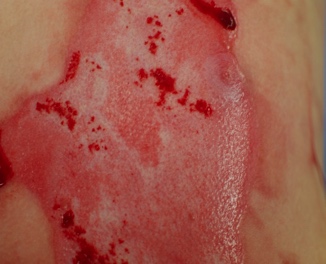 CONDUITE À TENIR BRÛLURE DU 2ème  DEGRÉS +/- 3ème degrés
 Traitement CHIRURGICAL de toute brûlure qui ne cicatrise pas au bout de 3 SEMAINES, voir avis au bout de 15 JOURS
 PEU de cicatrisation spontanée pour les brûlures du 2ème degrés PROFOND : SEQUELLES à la clé (cicatrice hypertrophique, chéloïde  haute protection solaire)
 ne JAMAIS être COMPRESSIF dans les pansements
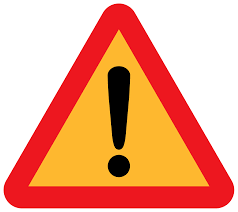 PRISE EN CHARGE CHIRURGICALE
 Deux temps 	  préparation de la peau : cicatrisation et excision chirurgicale 
 But : couverture de la perte de substance = GREFFE	  Greffe de peau mince (épiderme)	  Greffe de peau totale (épiderme + derme) 
 ALLOGREFFE 	  donneur et receveur de la même espèce 
 XÉNOGREFFE	  donneur et receveur d’espèce différente (++ utilisé comme pansement)
PRISE EN CHARGE CHIRURGICALE
 Soins post opératoires : 	  favoriser intégration de la greffe : adhérentes en quelques heures puis	 revascularisation en quelques jours 	  réfection du pansement par 24h ou 48h 	  maintient en milieu humide et propre 	  fixation des greffes par des fils ou des agrafes 	  jusqu’à J7 : pansement humidifié avec antiseptique puis pansement gras
CONDUITE À TENIR BRÛLURE DU 2ème  DEGRÉS +/- 3ème degrés
 Quand PERFUSER ? Dépend de la surface de la brûlure et des lésions associées 	 toute brûlure > 10% chez enfant 	 toute brûlure > 15% adulte 	 RINGER LACTATE,  +/- NacL +/- bionolyte (pédiatrie) : de H0 à H24 : 50% du 	du volume sur les 8 premières heures	 2 VVP, avec bilan biologique (NFS, ionogramme, urée, créatinine, calcium, gaz du 	sang avec lactate, glycémie, albumine, protidémie) 	surveillance de la diurèse, Fréquence cardiaque, saturation, température : SCOPE
CONDUITE À TENIR BRÛLURE DU 2ème  DEGRÉS +/- 3ème degrés
 Quand INTUBER ? 	  Détresse respiratoire	  Modification de la voix, difficulté à avaler	  Brûlures majeures de la face et du cou	  Transport long et inhalation patente (suies, toux…)
CONDUITE À TENIR BRÛLURE DU 2ème  DEGRÉS +/- 3ème degrés
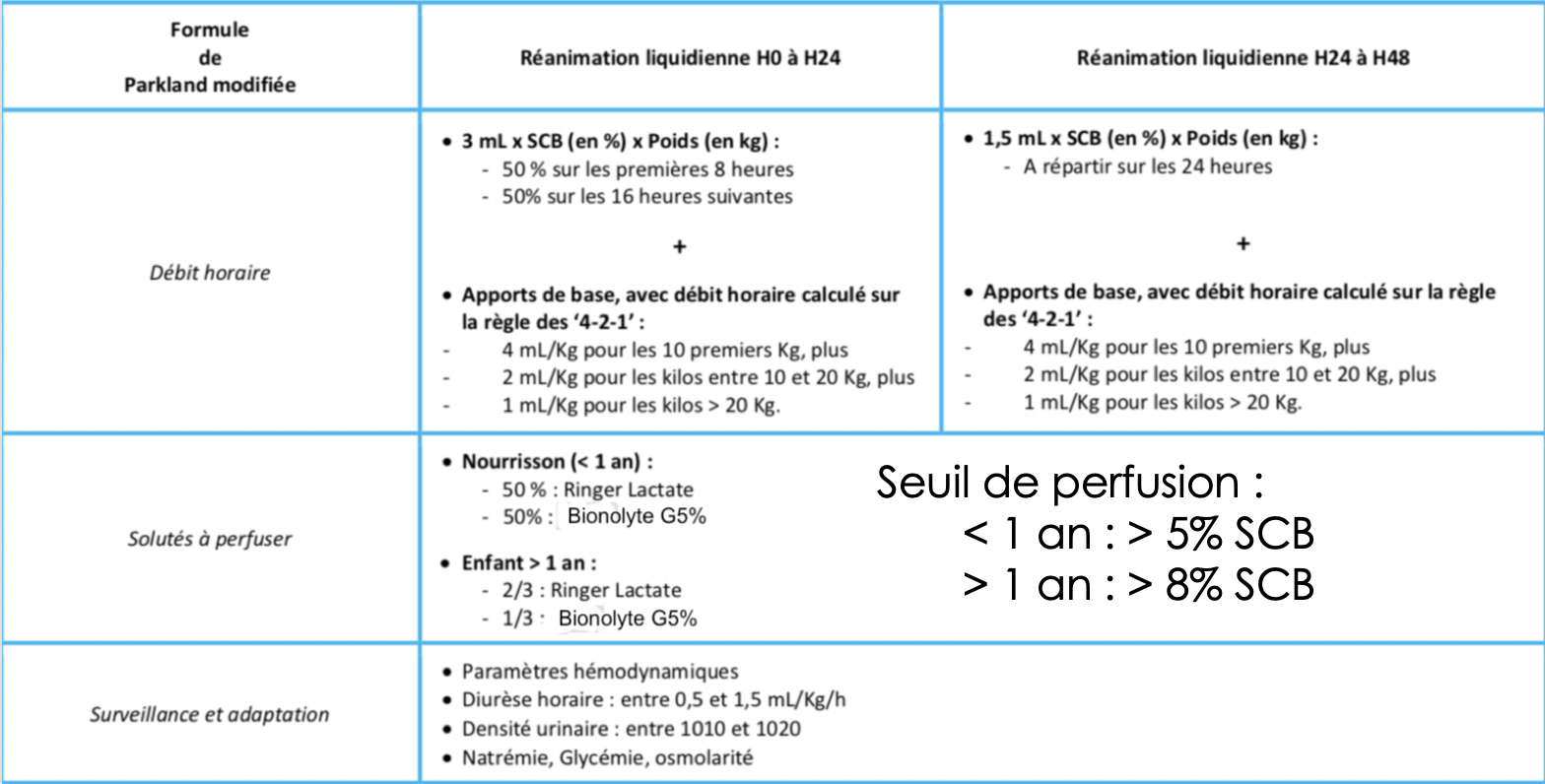 CAS PARTICULIER : BRÛLURE DE LA FACE
 TANNAGE A LA CHLORHEXIDINE Utiliser de la chlorhexidine aqueuse diluée à 0,05% toutes les 3 heures jusqu’à formation de croûtes 
 PAS de pansement occlusif
CAS PARTICULIER : BRÛLURE THERMIQUE PAR FLAMME
 Se renseigner sur le contexte : EXPLOSION ? (risque de blast) milieu clos ? 
  REGARDER LES NARINES pour voir si intoxication à la fumée 
 Attention aux polyintoxications avant la brûlure :  Cyanure +++ / CO → Penser à doser le CO et les lactates 
 Attention à la prémédication car risque d’inhalation et de TROUBLES RESPIRATOIRES
CAS PARTICULIER : BRÛLURE chimique
 Rinçage 30 min au SÉRUM PHYSIOLOGIQUE UNIQUEMENT (risque d’interaction chimique avec les antiseptiques) 
 L’eau ne doit pas dégouliner sur le patient ou sur les soignants car risque d’extension de la brûlure→ Rincer en DÉCLIVE sur la zone brulée au dessus d’une poubelle jaune avec évacuation chimique spécifique car nature du produit pas toujours connue 
 Si > 1%  pronostic VITAL engagé
CAS PARTICULIER : brûlures électriques
 ÉLECTRISATION → ensemble des manifestations et des lésions provoqués par le passage du courant électrique à travers le corps 
 ÉLECTROCUTION → MORT imminente suite à électrisation 
	TOUS les tissus et organes situés sur le trajet du courant peuvent être atteints				 		 	Brûlure : traitement IDENTIQUE, GRAVITÉ dépend de l’existence d’un point d’entrée	et de sortie		 → NÉCROSE tissulaire extensive (72-96h) :  risque de syndrome des loges
CAS PARTICULIER : brûlures électriques
 HOSPITALISATION systématique pour évaluation : rechercher si Courant de basse tension (< 1000 Volts) ou haute tension (>1000 Volts) 
 Manifestations générale : 	 → Arrêt cardiaque et respiratoire : RÉANIMATION cardio respiratoire et DSA	 → Troubles du rythme et nécrose myocardique : ECG, TROPONINE, CALCIUM	 → Troubles neurologiques : EEG 	 → Rhabdomyolyse et risque d’insuffisance rénale aigue : MYOGLOBINE, 	POTASSIUM, CPK, CREATININE, URÉE, DFG 	 → Lésions viscérales abdominales 
			Au MINIMUM : ECG, bilan biologique et examen clinique
INDICATIONS HOSPITALISATION EN RÉANIMATION
 SCB > 10% et Age < 1 an
 SCB > 15% peu importe l’âge 
 SCB au 3ème degré > 5%
 Inhalation de fumée, explosion en milieu clos
 Brûlure des Voies aériennes, brûlure circulaire du tronc, des membres et du cou
 Brûlure étendue de la face et du cou 
 Électrisation, foudroiement 
 Brûlure chimique 
 Instabilité cardiorespiratoire et neurologique
MERCI POUR VOTRE ATTENTION
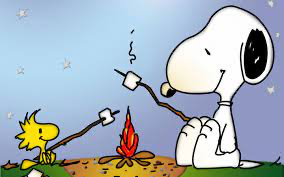